Mid-term review (1)
Dr. Ehab Atta
1
2
1- الكَسْبُ الحَلالُ فِي الإِسْلامِ
Dr. Ehab Atta
3
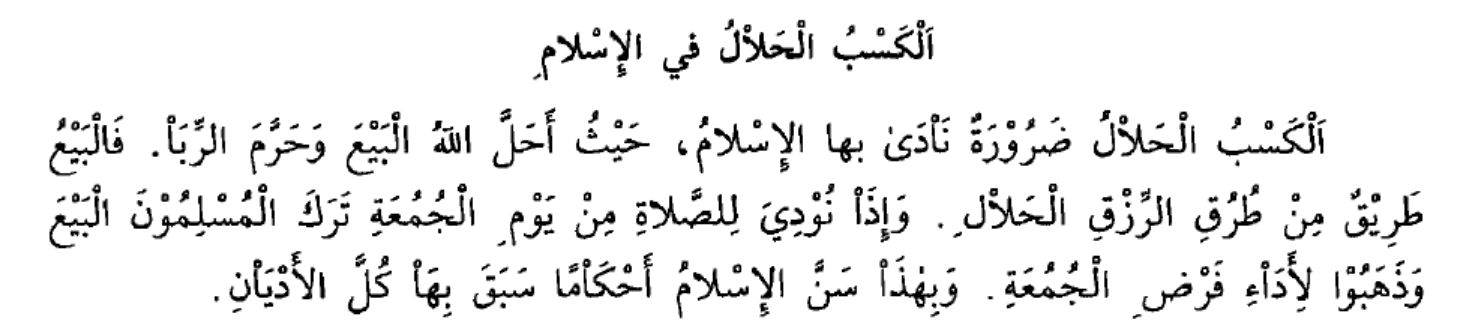 4
2- الرُّكُوعُ وَالسُّجُود
Dr. Ehab Atta
5
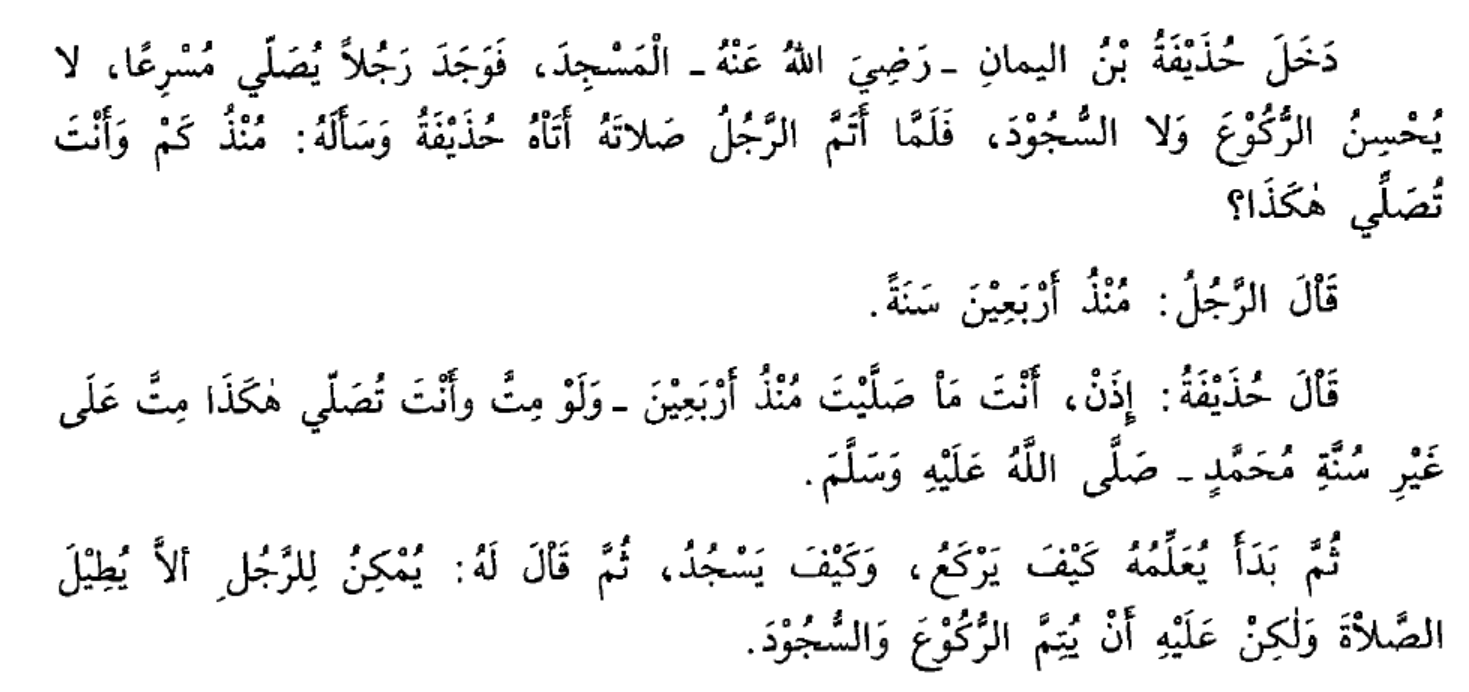 2020-09-27
6
3- بَيْنَ خَالِد وَعُمَر
Dr. Ehab Atta
7
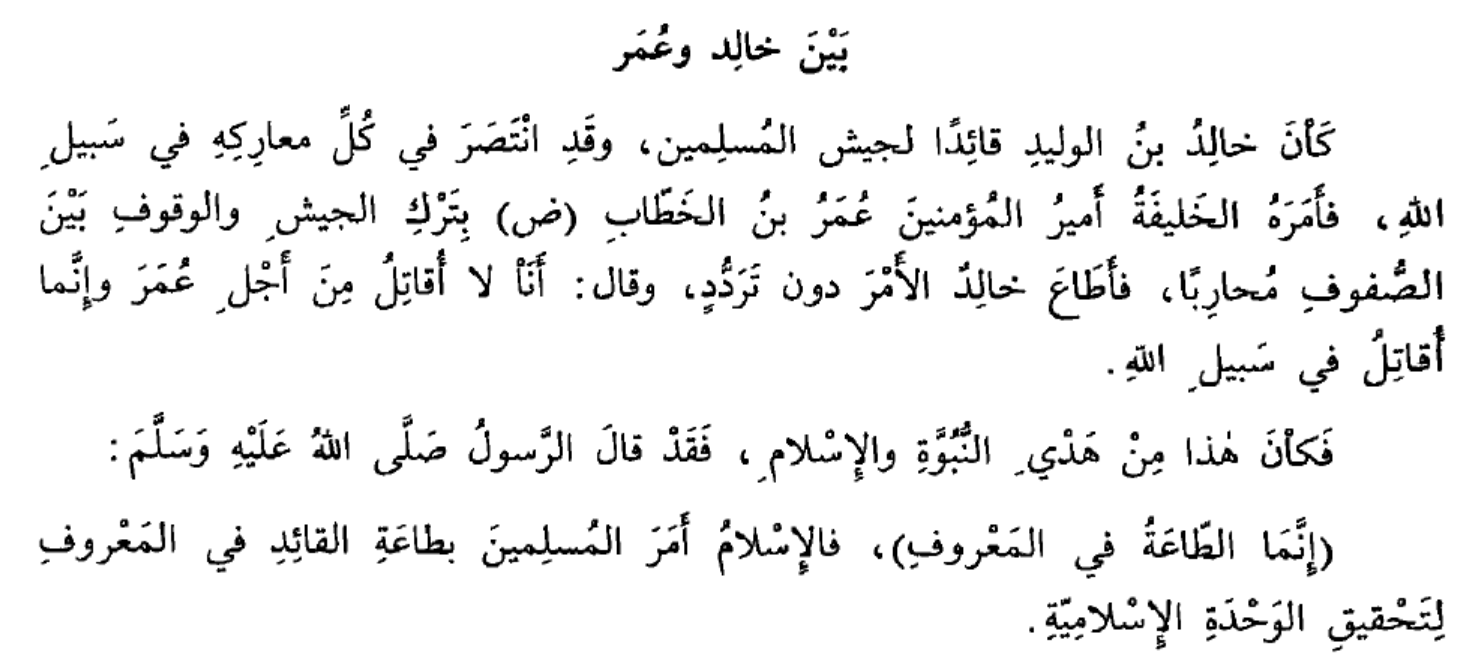 2020-09-27
8
4- أَجْمَعُ الحَطَبَ
Dr. Ehab Atta
9
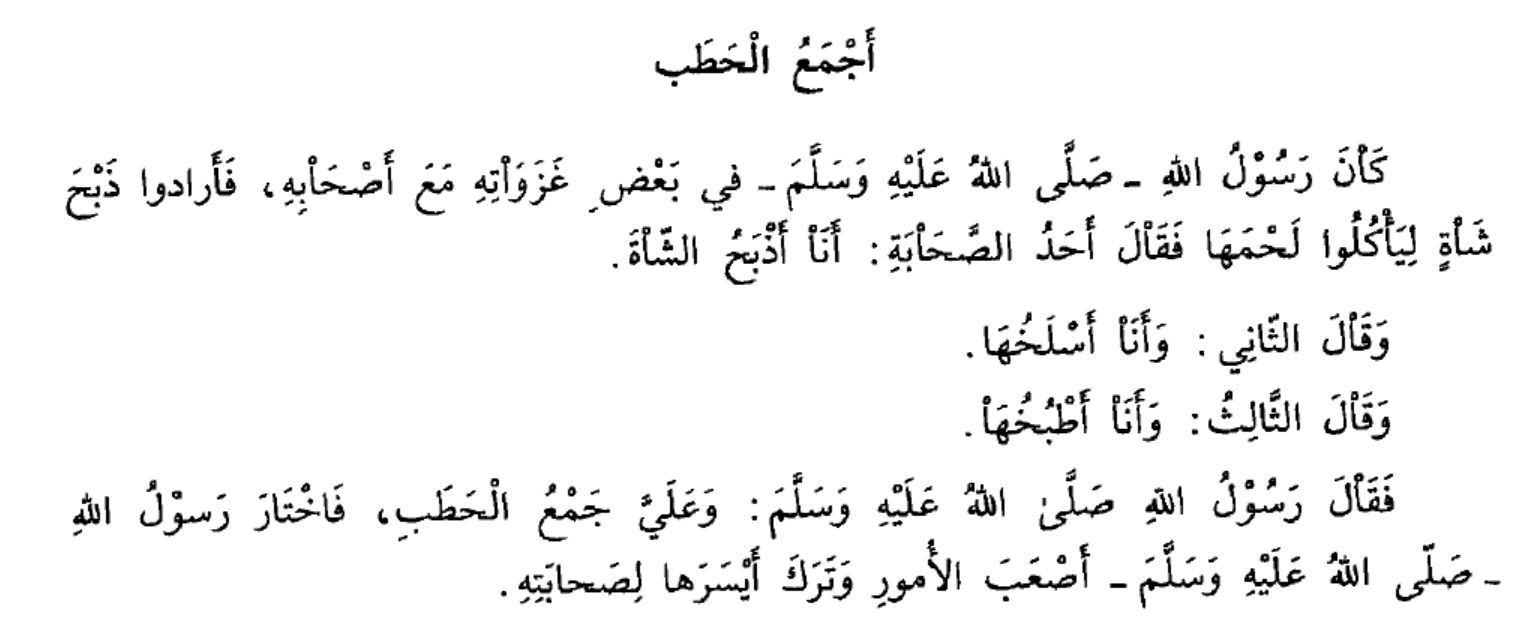 2020-09-27
10
5- الطَّاعَة
Dr. Ehab Atta
11
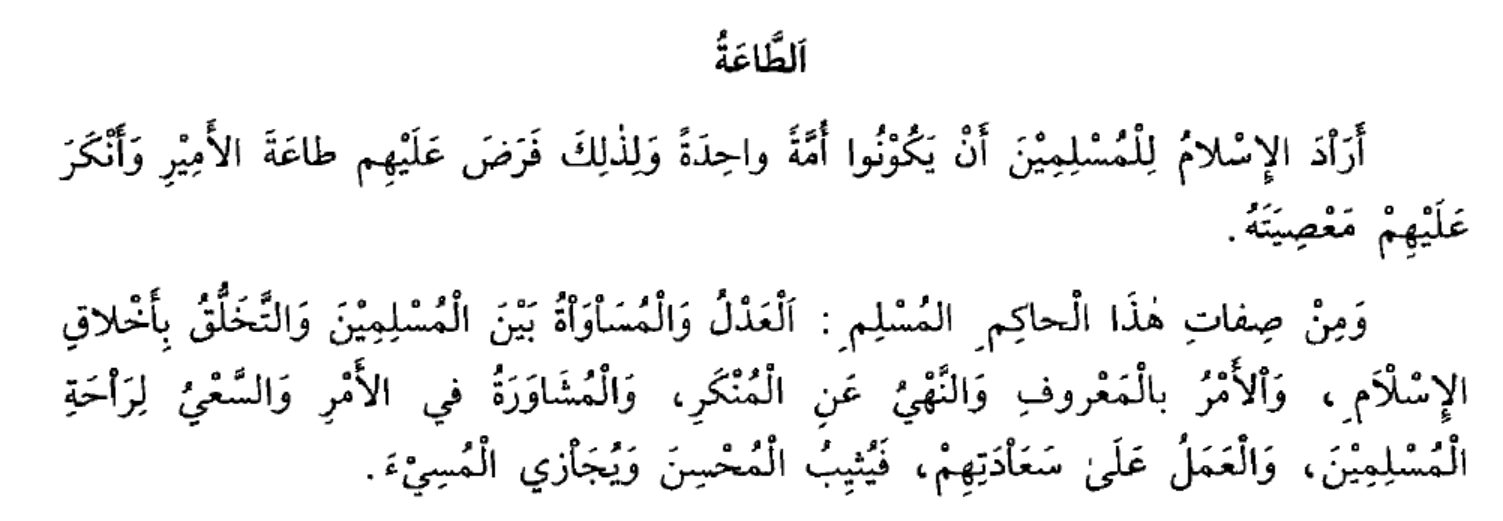 12
6- الأُخُوَّةُ فِي اللهِ
Dr. Ehab Atta
13
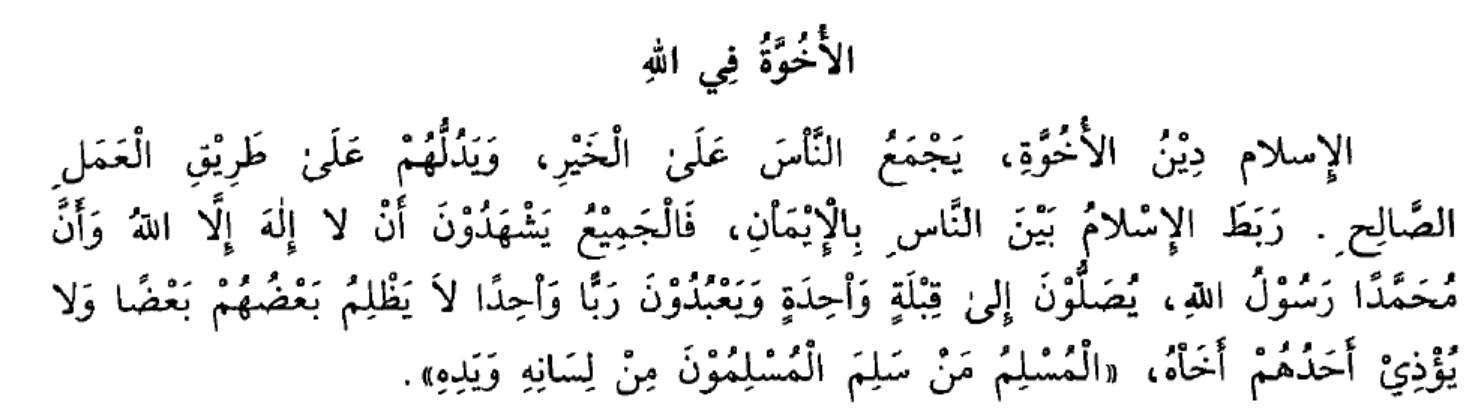 2020-09-27
14
7- الرَّسُولُ مُحَمَّدٌ صَلَّى اللهُ عَلَيْهِ وَسَلَّمَ
Dr. Ehab Atta
15
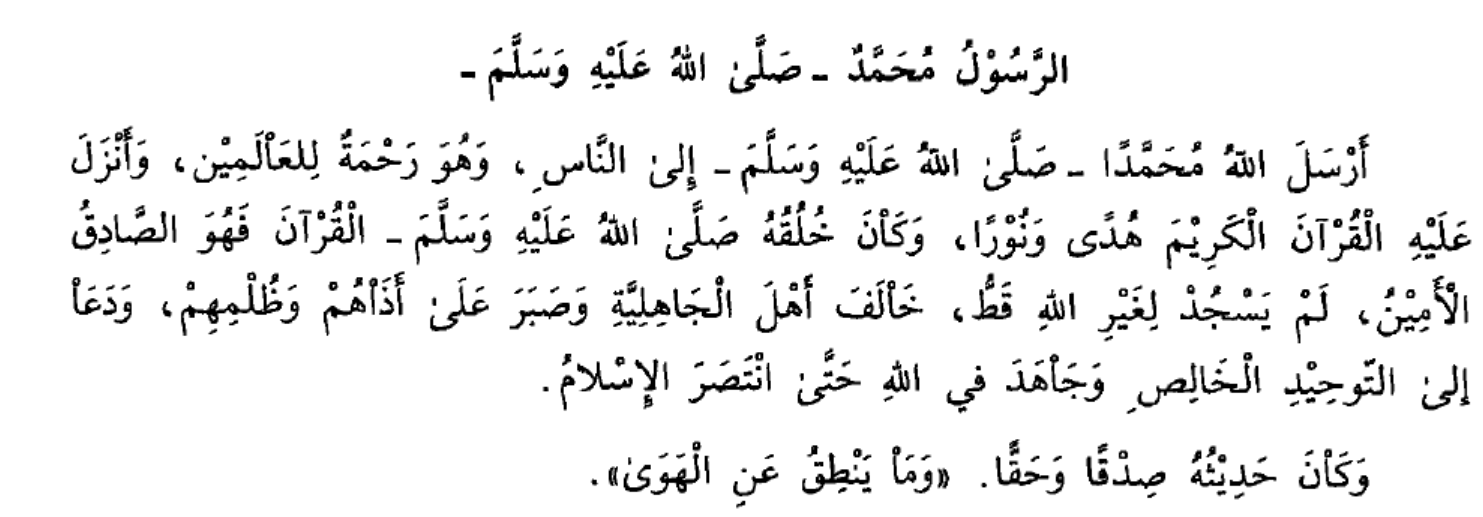 2020-09-27
16
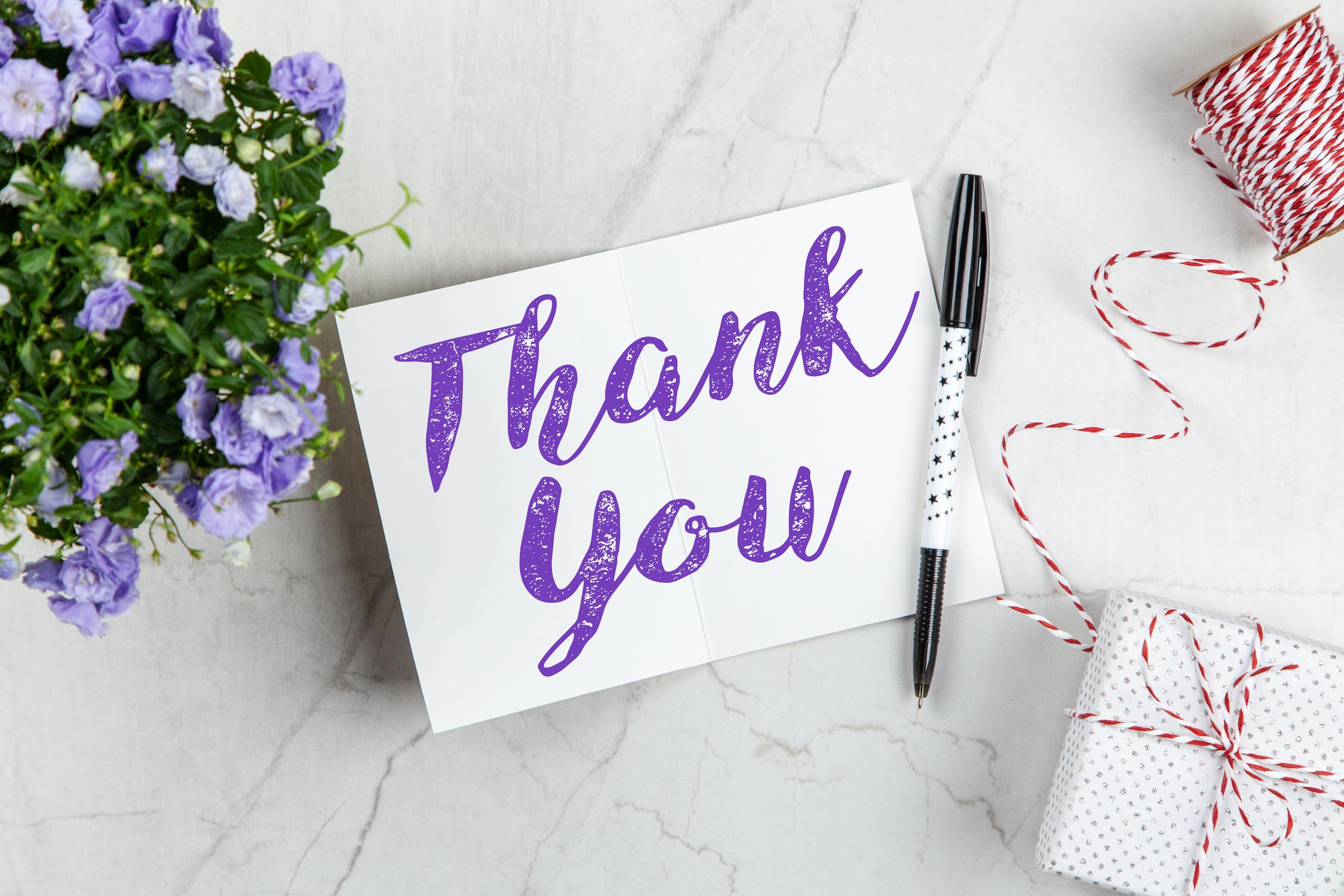 17